Building our curriculum map
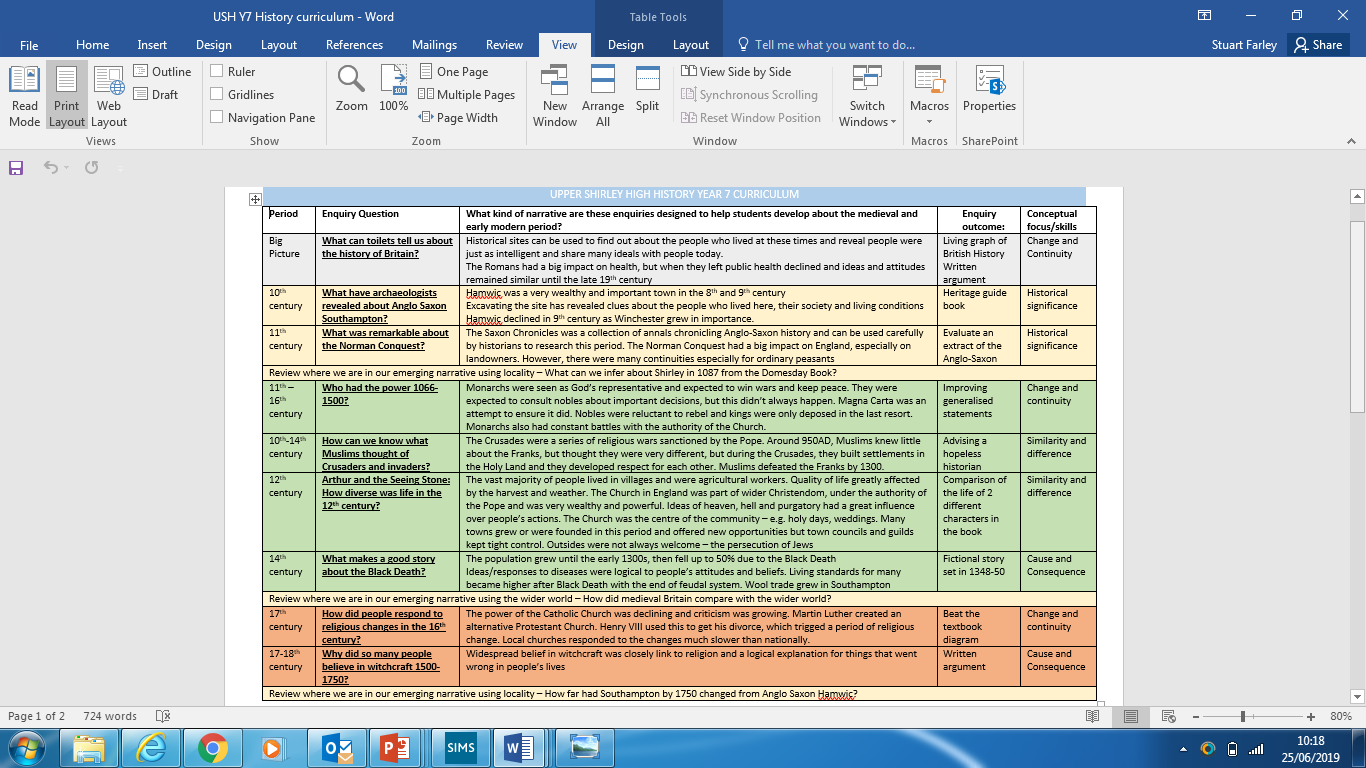 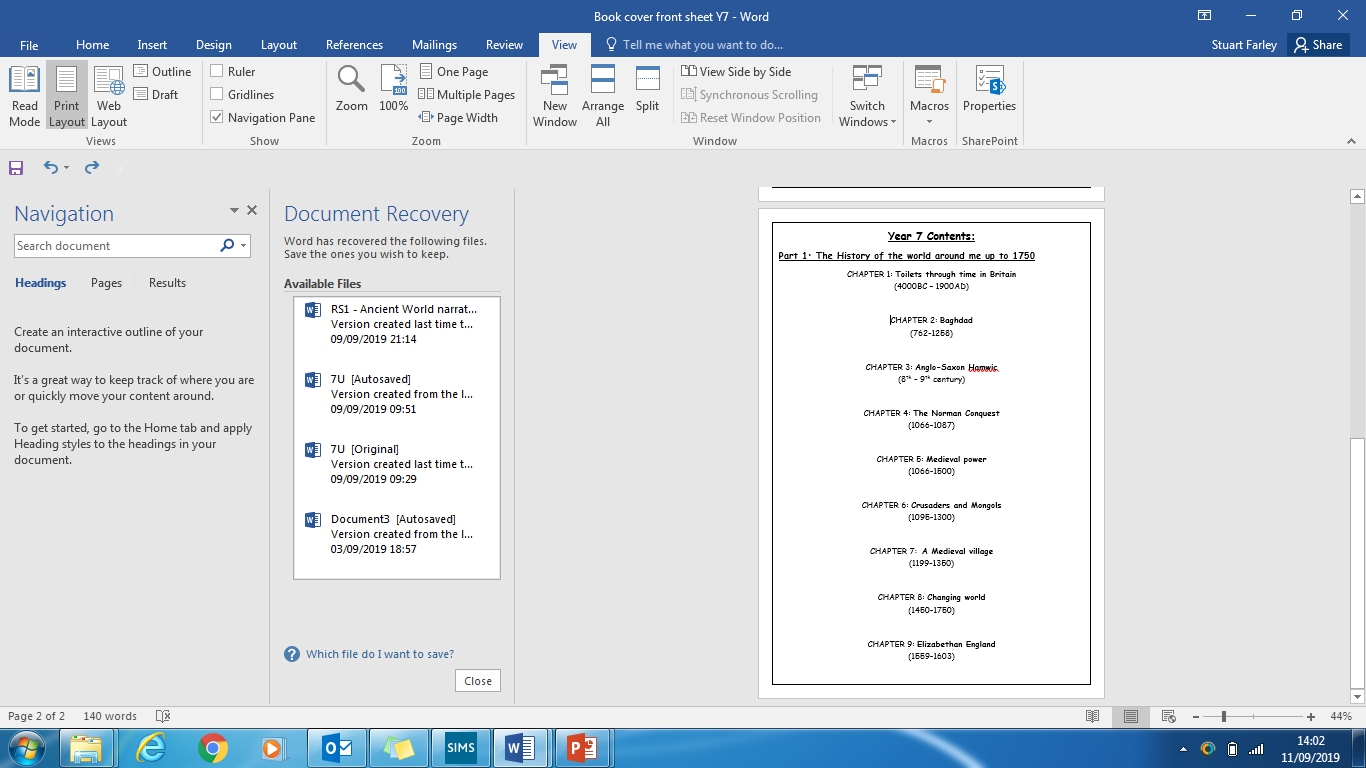 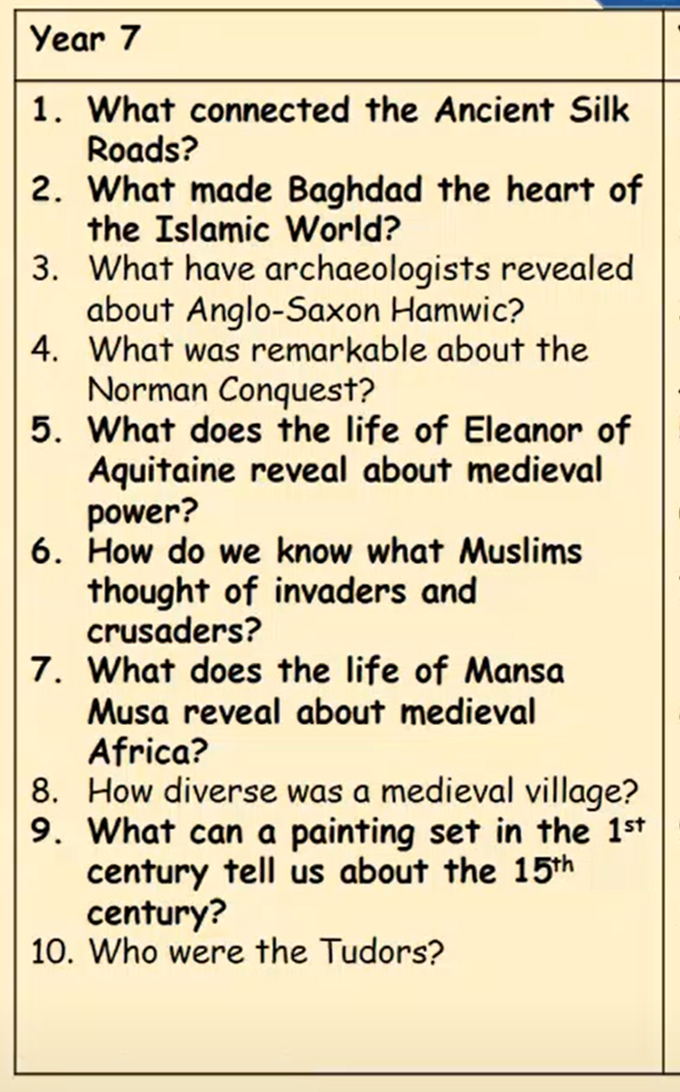 How did we PLAN for the curriculum to deliver this?
What do we want pupils to know and understand about each period?
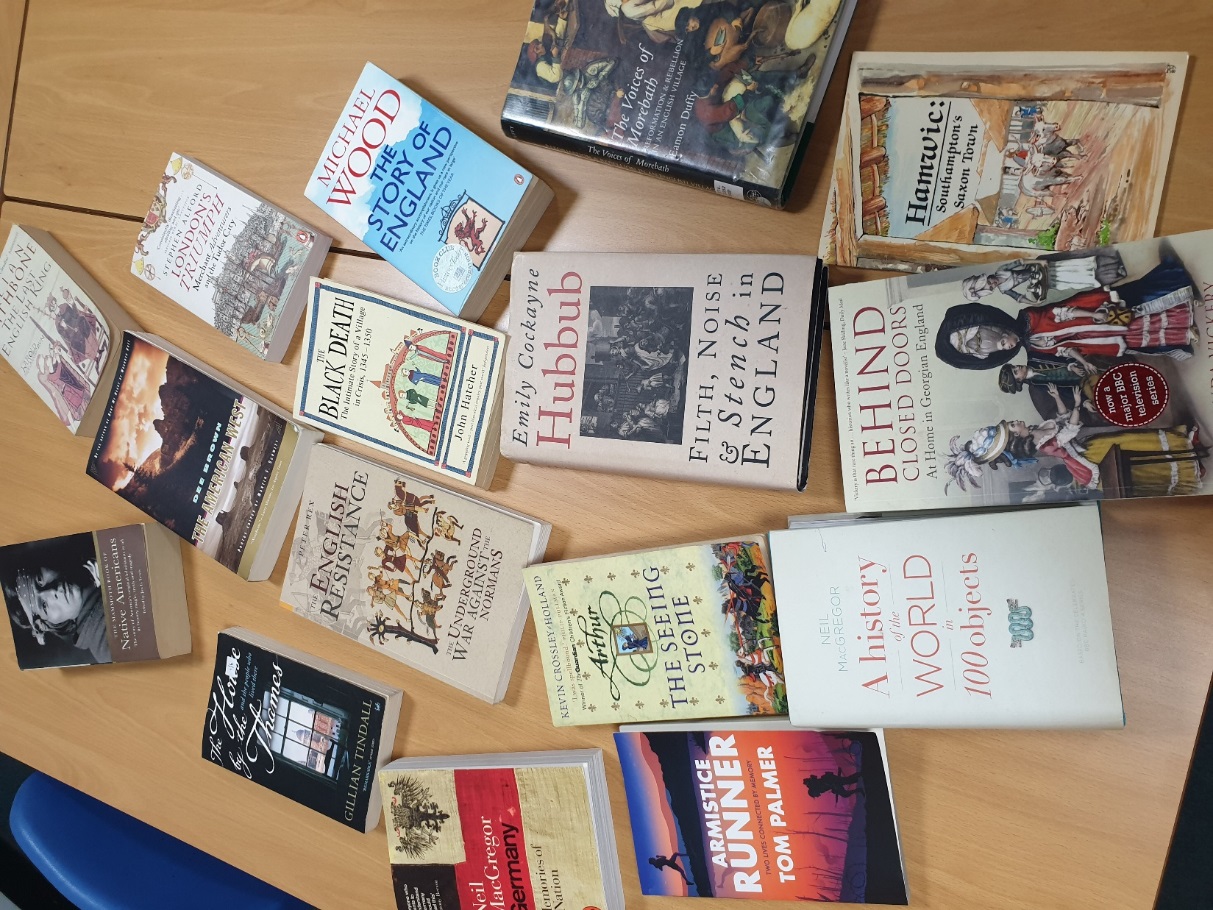 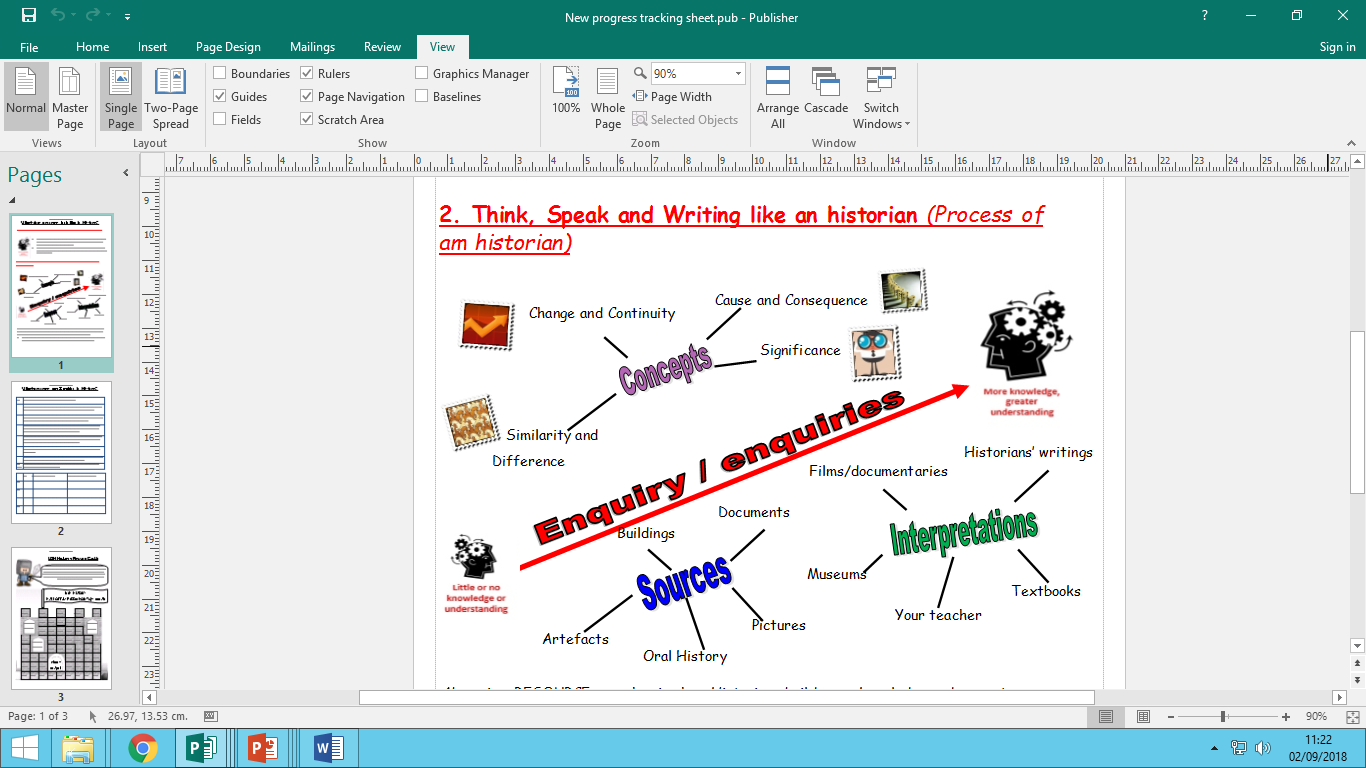 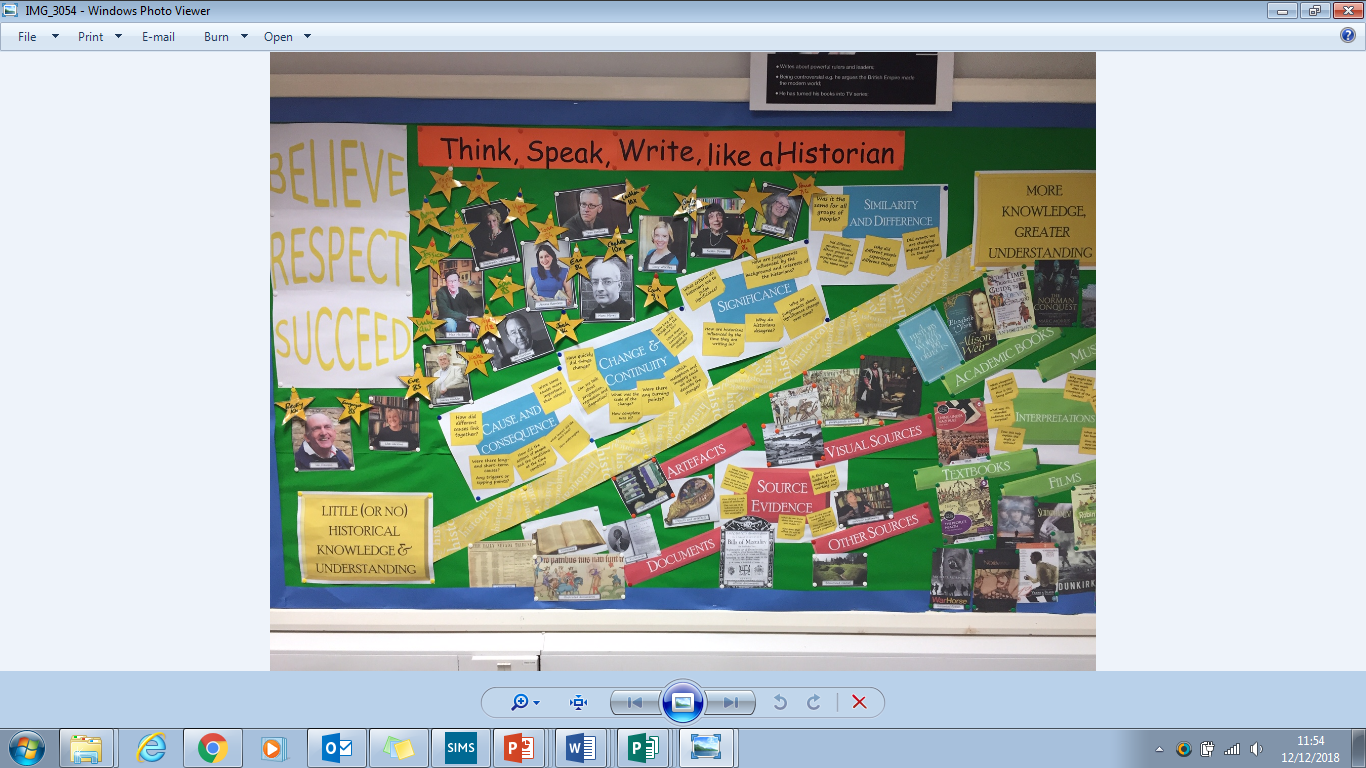 What have archaeologists revealed about Anglo Saxon Southampton?
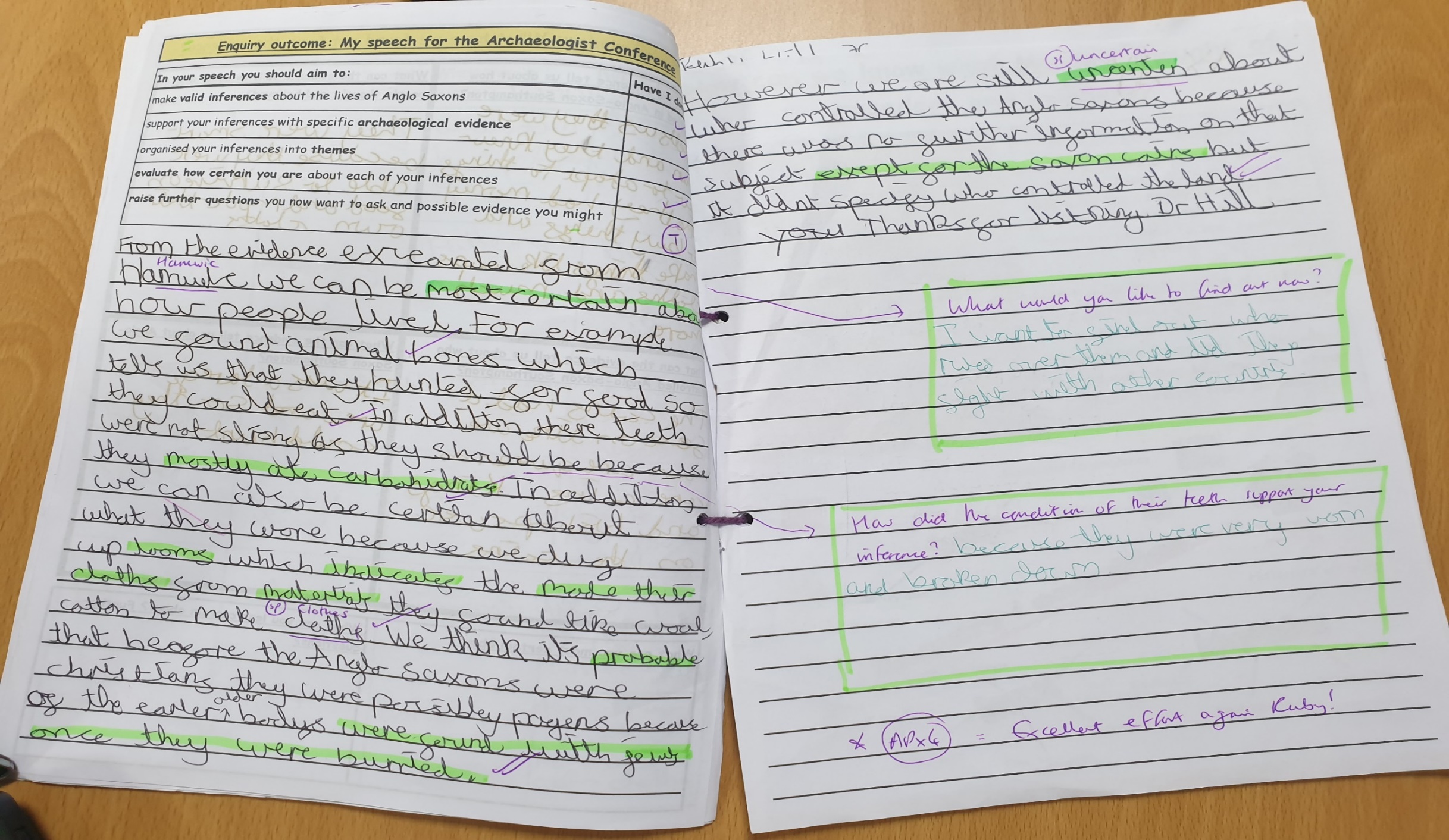